GeoNestCast/ EumetCast stations mapping
Introduction
eLearning requires students to have access to internet 
Access to internet services remains a challenge for developing countries

Use of existing GeoNetcast/ EumetCast network to distribute the eLearning materials (documents, presentations,videos)
Solution proposed during WGCAPD 2nd annual meeting in Frascati
2
Objective and scope
Objective:

Map the geographic locations of GeoNetCast/EumetCast stations
Distribute material during training

Scope

Source and map the geographic locations of the stations
Establish “arrangement” with the GeoNetCast/EumetCast users/data providers
3
GeoNetCast/ EumetCast stations
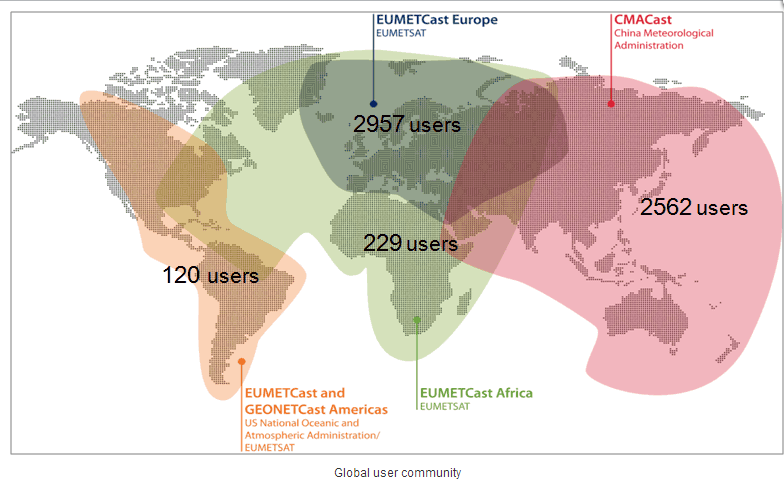 4
Current status
49 stations found
EumetCast cant provide the required the information
However, they can contact their users and discuss our initiative
5
Current status
Stations on Google-Earth
Thanks to Cecere Thomas and Sharon Hamann from USGS
6
Opportunities and Way Forward
To be discussed
7